Udržování stálého vnitřního prostředí

homeostatické mechanismy pro
 - stálou koncentraci rozpuštěných látek → osmotický  tlak 
	(osmoregulační funkce)
 - pH (exkreční funkce)
 - teplotu těla (termoregulační pochody)
OSMOREGULACE
 Vývoj (a vznik) živočichů v moři -> radiace do sladkých vod a souš.


		Koncentrace solí 		Hl. ionty 		Další
───────────────────────────────────────────────
Mořská voda 	  3,5 % =1122 mmol/l          Cl- Na+    	Mg2+SO42-Ca2+
Sladká voda 	  0 	0    	        Ca2+Na+HCO3-        		dtto     
Brakická voda 0,05-3% 10-1000
───────────────────────────────────────────────
Tělní tekutina (většiny) 300 mmol/l
Živočichové euryhalinní - snášejí značné změny v obsahu solí ve vodě	stenohalinní 
 Mnozí bezobratlí – izoosmotičtí (stejný osmotickém tlaku, jako je mořská voda) 
osmokonformátoři (poikiloosmotičtí) – změní obsah svého vnitřního prostředí
- osmoregulátoři (homoioosmotičtí živočichové) - snažit udržovat své vnitřní prostředí stálé
 ("vybírají si" – iontová regulace).
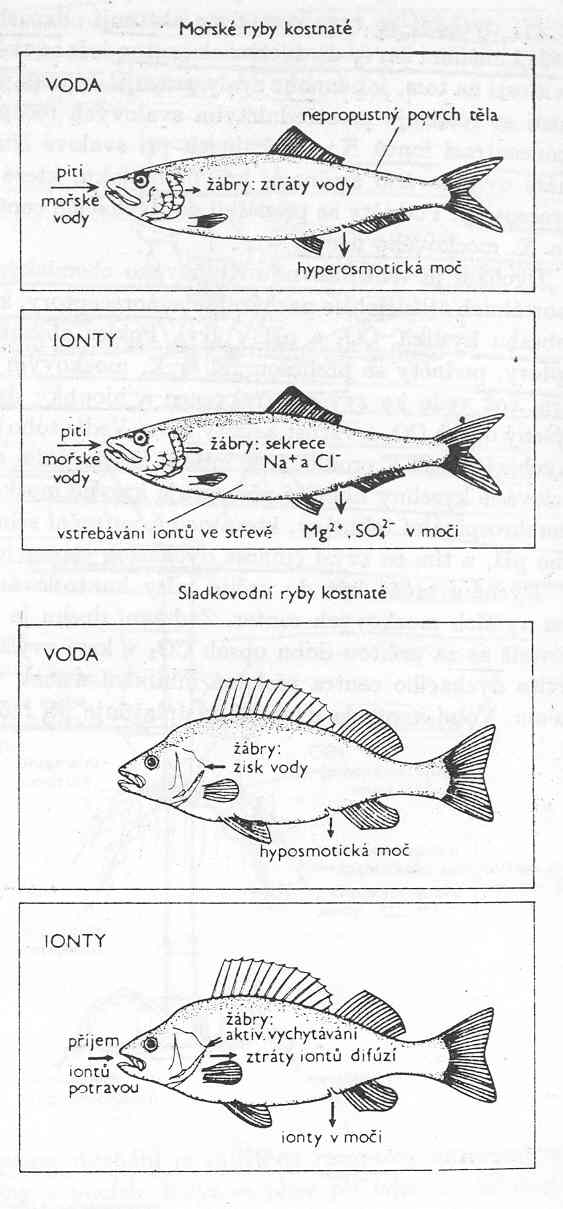 Výrazný vývoj selektivní schopnosti výměny některých iontů – hypoosmotičtí živočichové – mořské kostnaté ryby – 
 3krát řidčí intersticiální tekutina → stálá regulace proti ztrátám vody. Hlavní cesty ztrát vody: žábry a ledviny → zlepšení jejich koncentračních schopností.
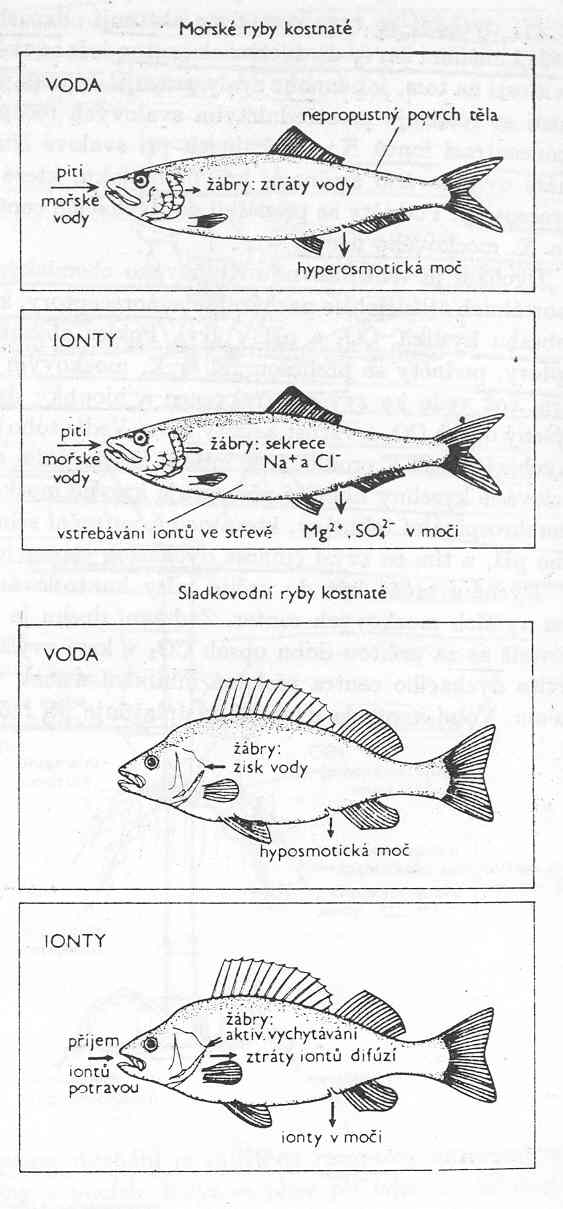 ionty pronikají jen na žábrech, povrch těla brání průniku
Sekrece iontů na žábrech
Brakické a sladké vody - živočichové hyperosmotičtí (více solí v tělních tekutinách než ve vodním prostředí)  → obrana proti ztrátám solí (moč) a vnikání nadbytečné vody dovnitř (přes žábry)
U suchozemských – nebezpečí vodních ztrát. Úkol: udržení vodní bilance (rovnováha ztrát vody x mechanismů regulujících příjem).

Mechanismy vodních ztrát
Vypařování 
Ztráty vody močí 
Ztráty vody výkaly 

Mechanismy příjmu vody
Pití a příjem potravy 
Metabolická voda (oxidační) při zužitkování zásobních látek (tuky)
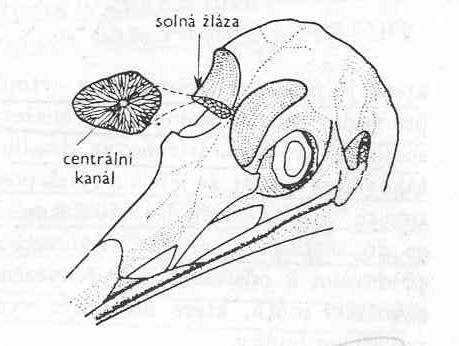 Osmoregulační orgány

Těsné spojení exkreční a osmoregulační funkce. 

Specializované orgány s osmoregulací – 
solné žlázy ptáků a želv na vrcholu hlavy nad očima. 
Stejně slzné žlázy krokodýlů (vylučují nadbytek iontů z mořské vody).

Stažitelná vakuola prvoků 

Řízení přesunu iontů a vody – látkové: 
Bezobratlí (žížala, slimák (kroužkovci, plži)) – nervové buňky produkují látky, které řídí obsah vody a iontů v organismu (konc. spád). 
Obratlovci – mezimozek – axony – neurohypofýza
 (ADH – antidiuretický hormon proti tvorbě moči v ledvinách) 
z kůry nadledvin (aldosteron (zpětná resorpcie Na+ iontů a vody v ledvinných tubulech z primární moči a naopak vylučování K+ a H+ iontů). Syntézu podporuje ACTH (drenokortik. z hypofýzy). 
Společné působení na úrovni povrchových membrán (žábry, kůže, močový měchýř žab) a ledvinných kanálků a na rektální a solné žlázy.
EXKRECE
Spalování živin - produkty metabolismu z těla různými cestami:
	- voda s močí, výkaly, výparem z kůže, plic
	- CO2  – v plicích, ale i moči, potu (jako kyselé uhličitany)
	- N-sloučeniny - exkreční orgány
 Tvorba exkrečních látek: deaminací aminokyselin (vylučování metabolitu N2)→ amoniak (jedovatý) – živočichové amonotelní, vylučují dusík ve formě amonných iontů, především vodní živočichové.

Suchozemští - přeměna amoniaku na 
méně jedovaté zplodiny 
(močovina, kyselina močová). 
Živočichové ureotelní - močovina
(korýši, měkkýši, ostnokožci, 
z obratlovců obojživelníci a savci) 
urikotelní - vylučují dusík ve formě kyseliny močové, 
mají omezený kontakt s vodou 
(suchozemští bezobratlí – hmyz, plži, 
většina plazů a ptáků).
NH2 amid
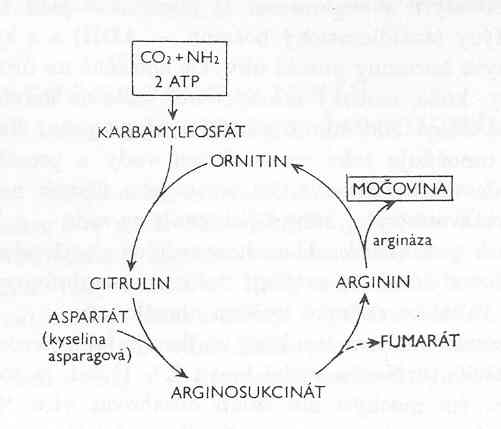 Močovinový- ornitinový cyklus se zbavuje dusíku, 
který je zakomponován do močoviny
Odvod exkretů
 Exkreční ústroje morfologicky rozmanité, společné znaky:
 1. kromě odstraňování nepotřebných (škodlivých) látek   	i regulace osmotického tlaku
 2. vztah k tělní tekutině  
 3. podoba trubic, které jímají exkreční tekutinu  (izotonickou) 	filtrací (hmyz ne). 
 4. resorpce a sekrece – proti koncentračnímu spádu, potřeba  	energie (př. ledviny – spotřeba velké mn. energie)

Prvoci, houby, láčkovci, ostnokožci – bez exkrečních orgánů – jen osmóza.
Vyšší živočichové – 4 typy vylučovacích orgánů: 

1. Nefridiální orgány hlístů, červů, kroužkovců a částečně měkkýšů, (nejjednodušší, mají podobu různých kanálků zakončených plaménkovými buňkami)

2. Antenální žlázy korýšů (vylučovací orgán korýšů rakovců, umístěný v hlavohrudi a ústící u základu druhého páru tykadel)

3. Malpigické žlázy hmyzu (tenké trubicovité rozvětvené žlázy u vzdušnicovců nebo u některých klepítkatců, ústí do trávicí trubice za středním střevem, jsou volně pohyblivé, jen jedním koncem připojené ke střevu, vylučují z těla sloučeniny dusíku, čímž regulují přítomnost solí v organismu). 


4. Ledviny obratlovců
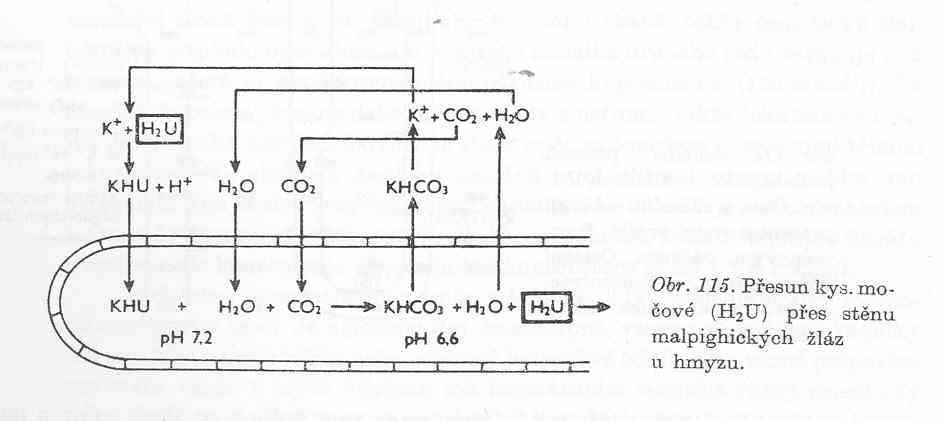 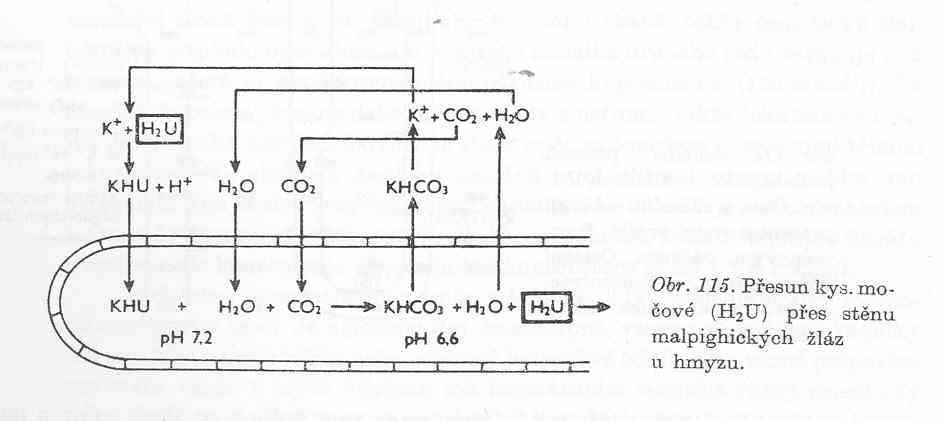 Urát kys. močové
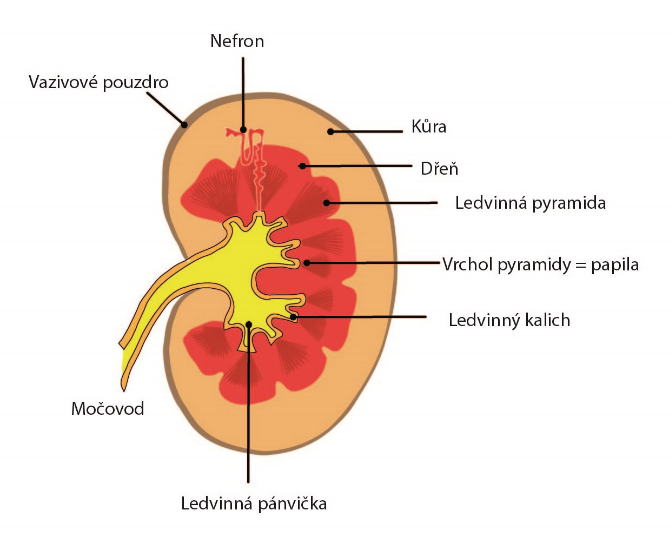 Ledviny obratlovců

Párový orgán, kůra + dřeň z kuželovitých útvarů – pyramid. Hroty do ledvinné pánvičky, z ní močovod  (ureter) →  močový měchýř → močová trubice (uretra)
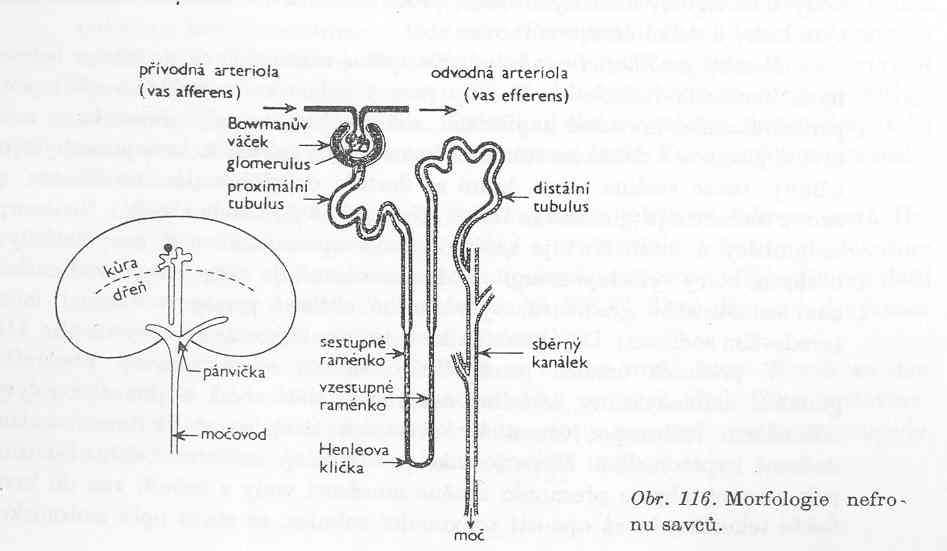 Nefron: 
Bowmanův váček v kůře, v něm klubíčko  krevních vlásečnic (glomerulus). Z Bowm. v. – vinutý  kanálek 1. řádu (proximální tubulus) – narovnání – přechod do dřeně – sestupná větev Henleovy  kličky, 
vzestupná větev H. k. zpět do kůry,  
rozšířený zprohýbaný vinutý kanálek II. řádu  (distální tubulus) → sběrný kanálek v dřeni  s dalšími – společný vývod na vrcholu ledvinné  pyramidy do pánvičky

kortikální nefron s krátkou H.k. – 
téměř celý v kůře
b) juxtamedulární nefron – glomerulus v kůře u hranice s  dření, dlouhá H.k.
Morfologie nefronu
Člověk 				 celkem 1 milión v 1 ledvině.        Skot 8 mil., kočka 230000, myš 5000.
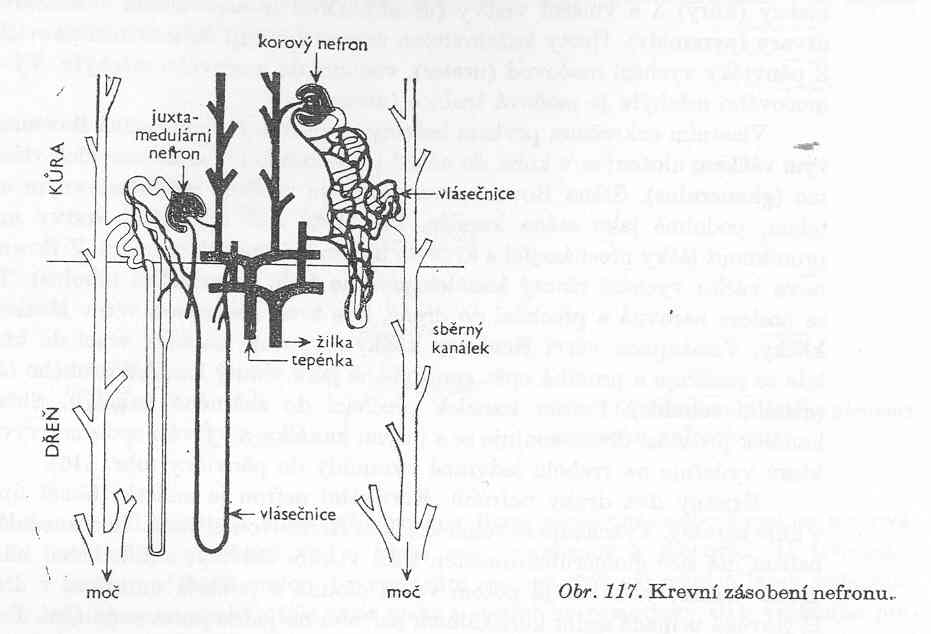 Krevní zásobení 
– sestupná aorta → 
krátká renální tepna – 
rozpad na arterioly. 

Ty vnikají do ledvin:
 větve k Bowmanovým váčkům – přívodné arterioly (vas afferens), 	 kapiláry v B.v. 

→ spojování v odvodnou arteriolu (vas efferens), 

ty ke kanálkům, 
	rozpad na vlášečnice →  žilky → renální žíla →  dolní dutá žíla.

Průtoky: člověk 1 300 ml /min. 
Práce – stah renálních cév – pokles průtoku, přesun krve ke svalům.
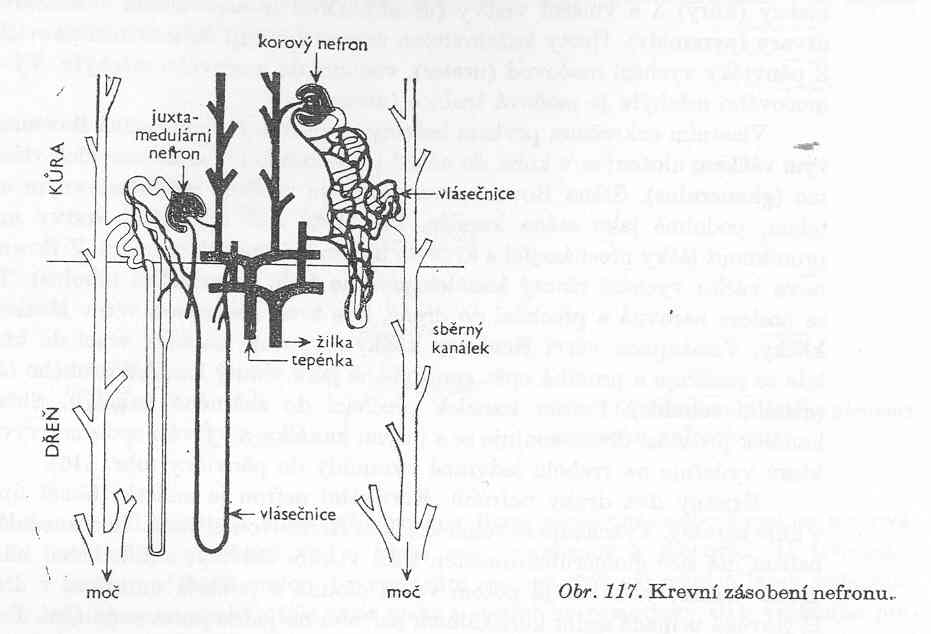 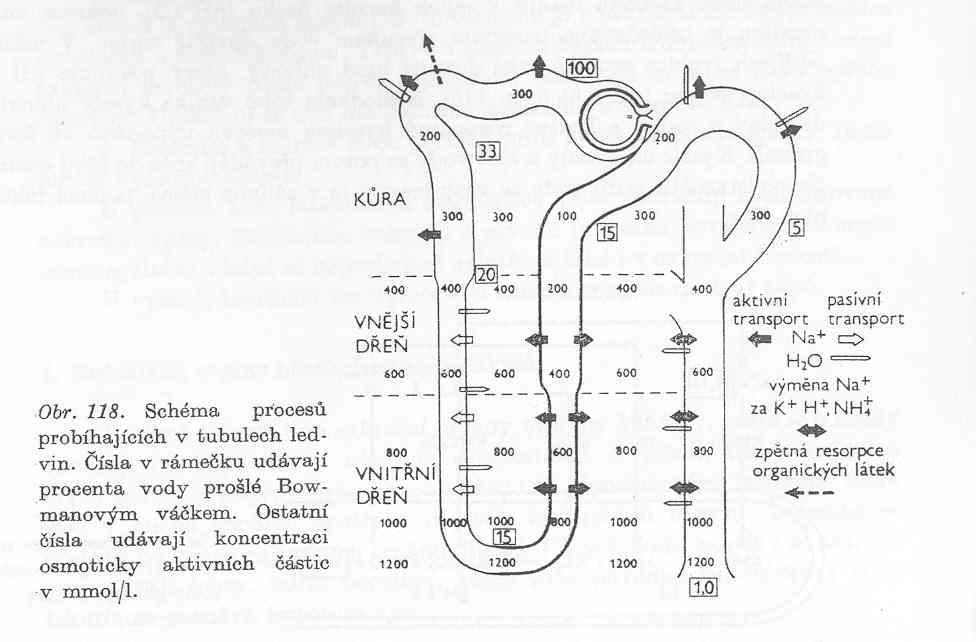 Funkce ledvin: 
oddělení zatěžujících látek z krve – 
udržení  stálého vnitřního prostředí

Glomerulus: filtr – oddělí tekutinu od krevních buněk a  bílkovin – 
izotonický filtrát s krevní plazmou  
Vyšší tlak krve – vyšší filtrace. 
Změny tlaku  v Bowmanových váčcích – 
závislé na relativním stupni konstrikce  přívodné a odvodné arterioly.

Intenzita glomerulární filtrace – v obou ledvinách za den člověk profiltruje 150 l tekutiny – 1200 g NaCl, 200 g glukózy. Zpětná resorpce.

Účinnost: reabsorpce glukózy – 100 %, NaCl 99,5 %, vody 99 %. 
První dva: aktivní proces s enzymatickým nosičem + energií, voda – pasivně osmotickým gradientem.
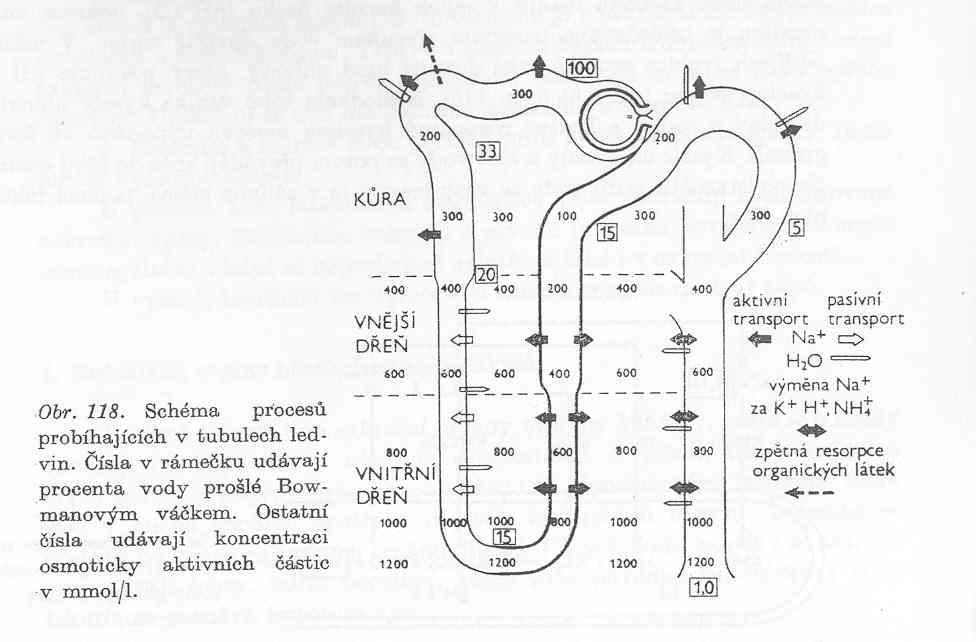 Amoniový kation
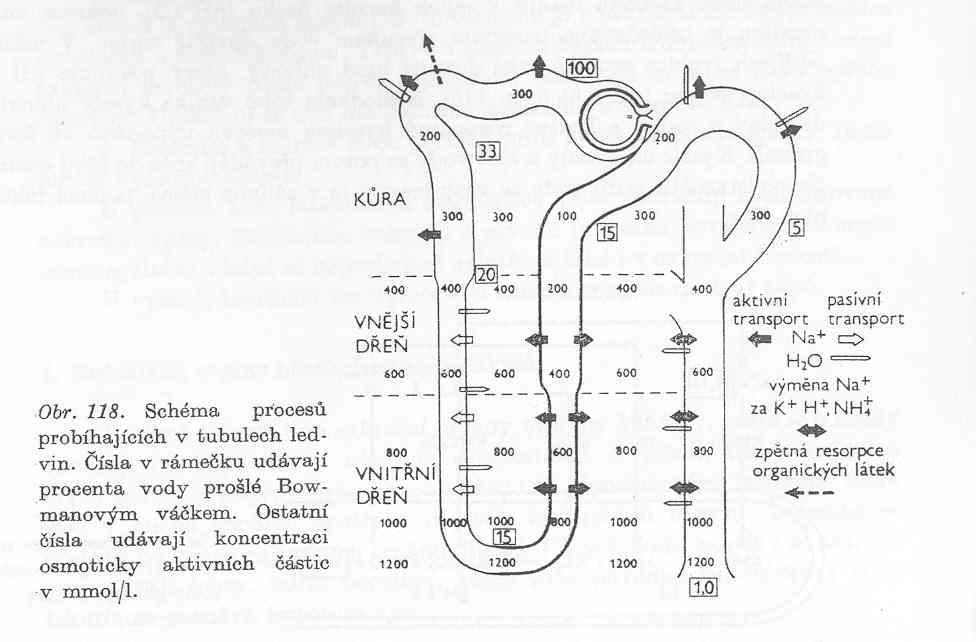 Vstřebávané látky v 
předním úseku proximálních tubulů: 
	glukóza 
	aminokyseliny 
	kyselina askorbová (C) 
	Na+ 
	jiné elektrolyty 
	voda (80 %). 
Sestupné rameno Henleovy kličky 
propustné pro vodu, 
vzestupné nepropustné –
značná resorpce Na+ a Cl- 
→ do vinutého kanálku II. řádu
–  hypotonická moč (100 mmol/l), 
přesun dalších 10 % vody → 
izotonická tekutina ve sběrném kanálku ledviny – další aktivní přesun Na+ ven – zahušťování,  další difúze vody a koncentrace moči. Výsledek - 1200 mmol/l.

Podstata koncentračních změn v ledvině – protiproudový mechanismus tvorby moči. 
Tvorba moči – člověk 1,5 l za den (50 g pevných látek – 30 g močoviny, 15 g NaCl, další anorganické látky, stopy hormonů, produkty rozpadu – 
kreatinin, k. močová aj.
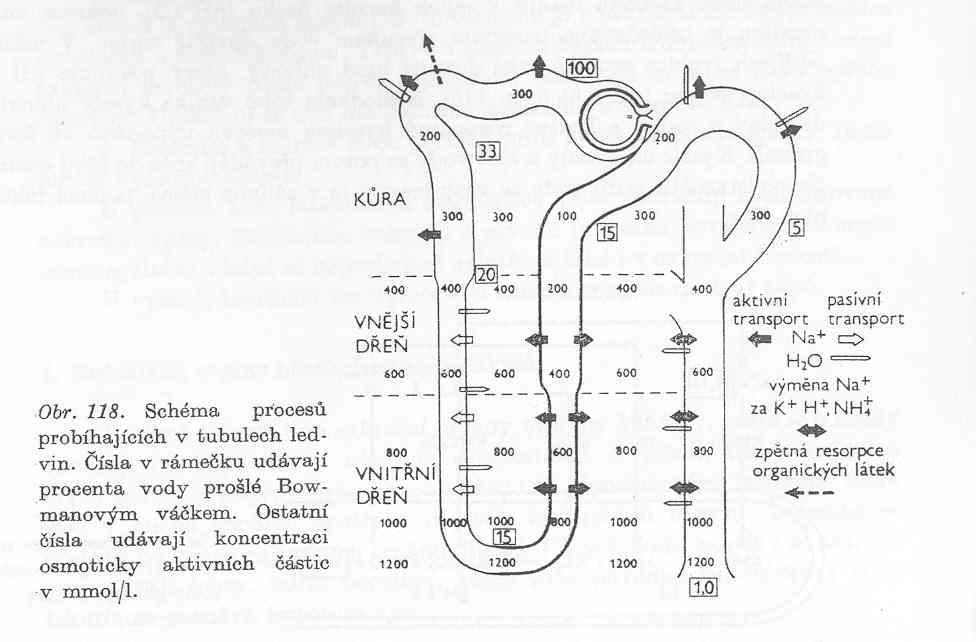 Řízení činnosti ledvin
řízení průtoku krve – nervově – sympatikus
 - průtok v kůře – bez výrazných změn, pouze změny krevního  tlaku
 - průtok dření – závislý na krevním tlaku – změny  periferního odporu v 	přívodných a odvodných arteriolách  a změny v počtech 	otevíraných kapilár v glomerulech
b) výměna látek v tubulech – humorální
 - ADH (antidiuretický hormon) hypofýzy řídí zpětnou resorpci  vody změnou 	velikosti pórů v proximálních tubulech
 - aldosteron z kůry nadledvinek zvyšuje reabsorpci Na+  v distálních 	tubulech, zvyšuje vylučování K+ a H+
 - paratyreoidní horm. – (příštítná tělíska), omezuje vylučování vápníku ledvinami a způsobuje větší vyplavování fosforečnanu, snižuje zpětnou resorpci fosfátů
Močení
Močový měchýř – shromažďování moči. Plastické stěny se svalovými vlákny (hladká), autonomní nervový systém. 
Překročení určitého tlaku – (po roztah) – 
podráždění receptorů – reflex přes křížovou míchu – stah svalů močového měchýře – 
parasympatikus. Současné uvolnění svěračů močové trubice (somatická nervová vlákna) → vyprázdnění močového měchýře – reflexní děj na úrovni míchy s ovládáním vyššími patry nervové soustavy (vůlí).
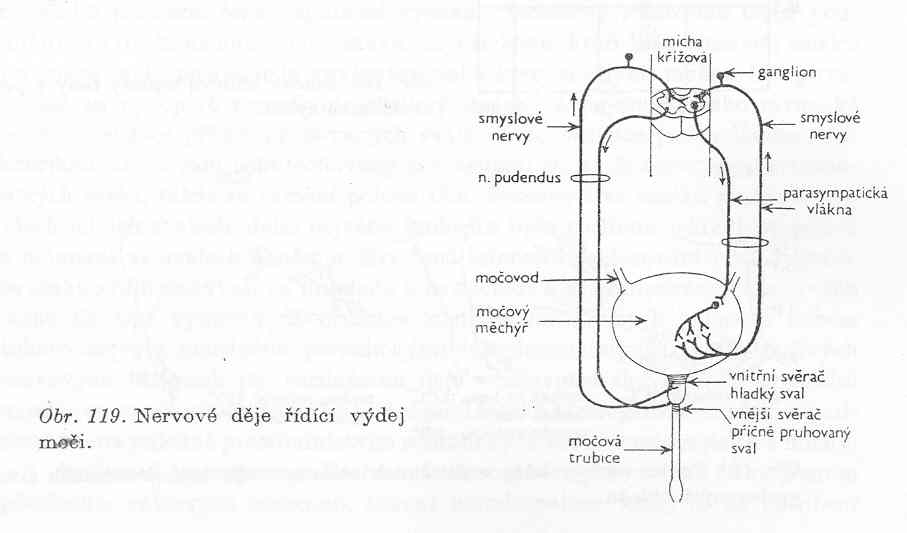 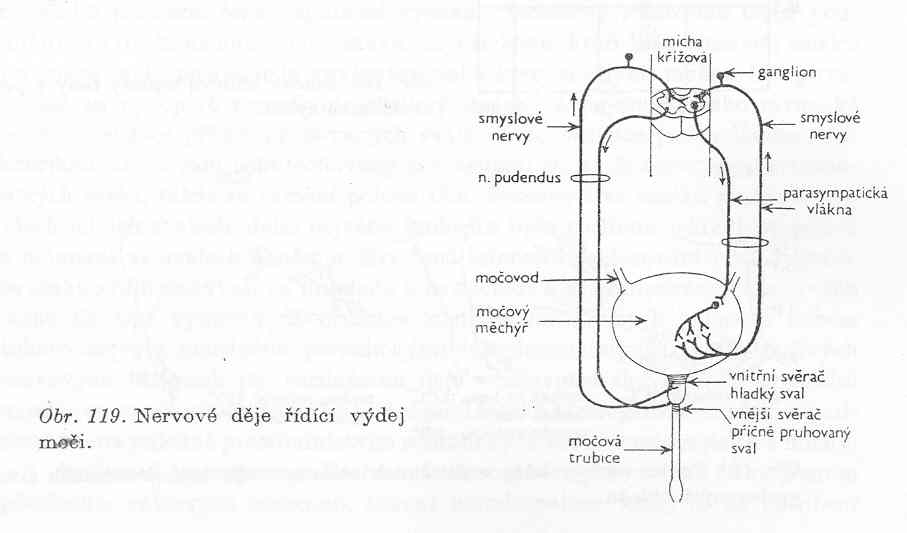 Hospodaření teplem

Teplota – faktor ovlivňující intenzitu fyziologických pochodů.
Poikilotermí (ektotermní, studenokrevní) x  
	x homoitermní (endotermní, teplokrevní) živočichové. 

Silná závislost na teplotě prostředí 
	- ovlivnění aktivitou  (zvýšení až o 12o C)
	 - ovlivnění energií slunečního záření
	 - aktivní ovlivňování tělesné teploty – včely v úlu

Specifické receptory na teplotní změny – až plazi
Teplota homoiotermů – okolo 37oC savci, ptáci vyšší. 
Změny.
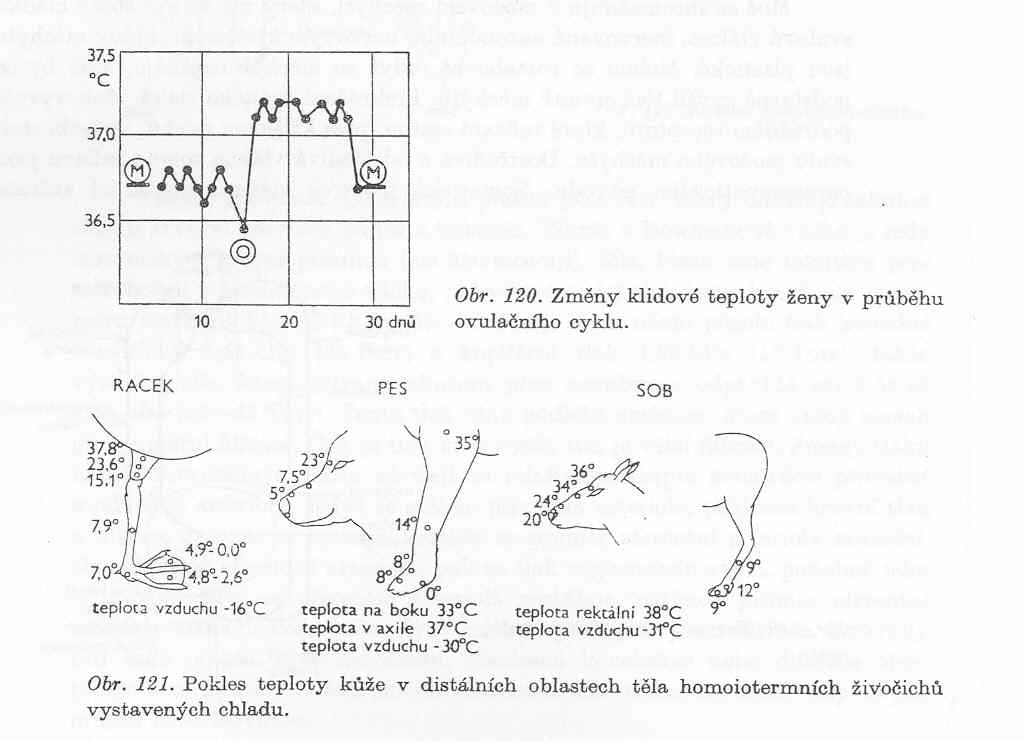 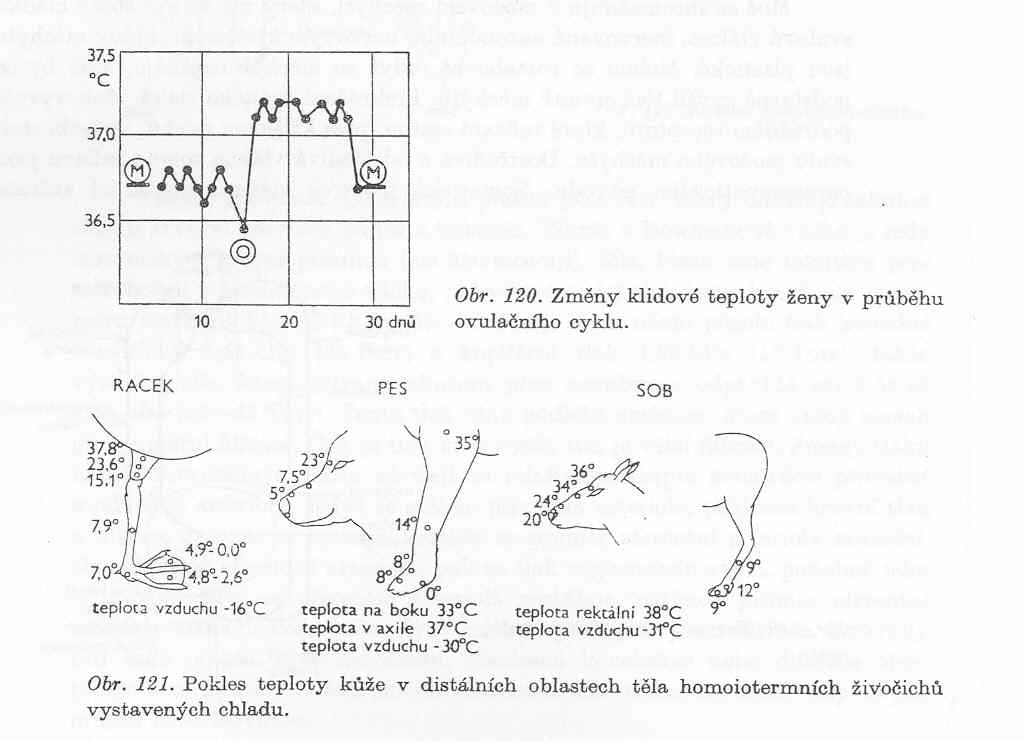 Povrchové oblasti – většinou chladnější (i výrazně).
T > 41oC – smrt savců, T < 25oC ireverzibilní poruchy srdeční činnosti (nepravidelnosti převodu vzruchů mezi předsíněmi a komorami).
Stálost tělesné teploty – regulační systémy (vznik x výdej tepla podle prostředí, izolační vrstvy, ...)
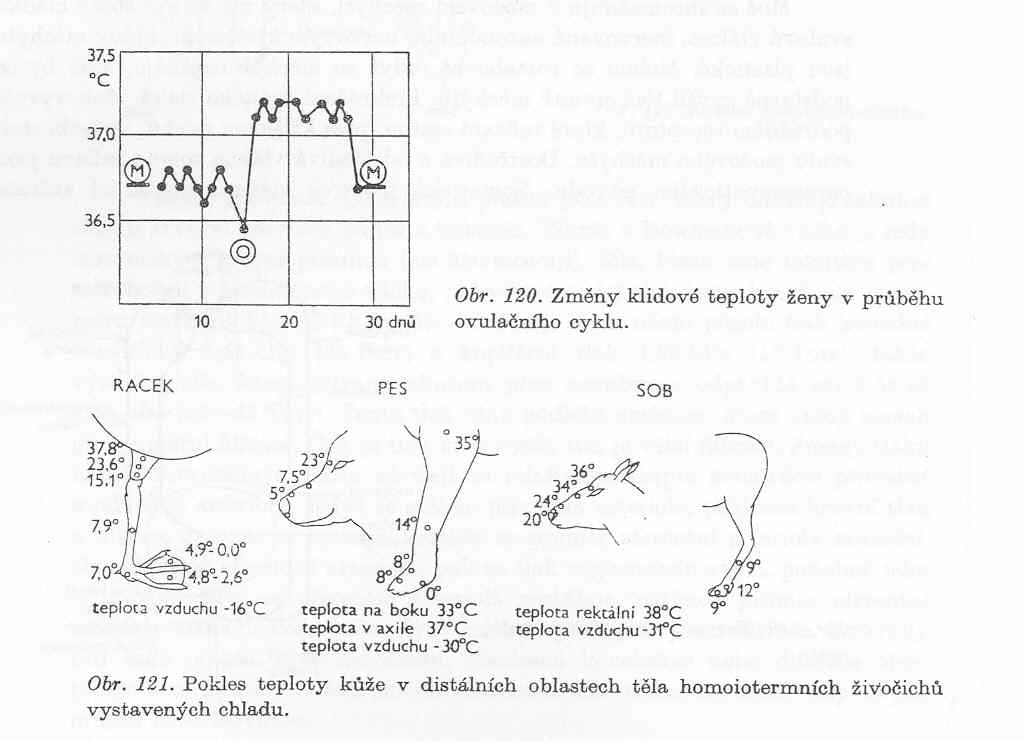 Zisk tepla:
 - oxidace základních látek (cukry, tuky, bílkoviny) – spalování 
 a) primárně vedlejší produkt 55 % cukrů – 2,88 kJ/mol  (0,69 kcal/mol)
 b) štěpení ATP – zbytek (45 %) energie živin → chemická  energie 	fosfátových vazeb – využitelná pro všechny  biologické děje
 c) teplo z prostředí – fyzikální cesty
Ztráty tepla: povrchem těla prouděním (konvekce), sáláním (radiace) - velikost ztrát stoupá se snižující se teplotou okolí. Význam vypařování - stoupá se zvyšující se t okolí. Ztráty tepla vedením (kondukce) jsou málo významné ve vzdušném prostředí.
Mechanismy tepelné rovnováhy
Homoiotermové – při určité t okolí rovnováha mezi výdejem a příjmem tepla bez termoregulačních dějů – 
zóna termoneutrality – okolo 30o C. 
Různý rozsah. 
Přesáhnutí termoneutrální zóny – 
činnost termoregulačních mechanismů: 
chemické a fyzikální. 
Souhra: neurohumorální děje.




Chemická termoregulace
 Změny produkce tepla v těle. 
Nižší teplota (než termoneutrální zóna) – 
teplotní ztráty – 
kompenzace produkcí tepla (zvýšení metabolismu až organismus nestačí pokrýt tepelné ztráty a prochládá). Metabolický kvocient = 3 – 6.
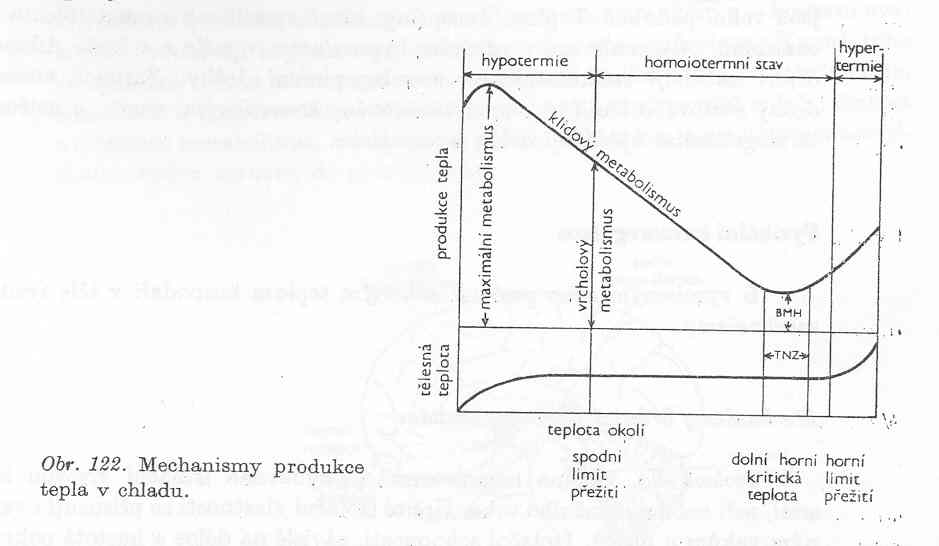 Chemická termoregulace 

Produkce tepla v chladu: svalový třes, netřesová termogeneze. 

Svalový třes – primární termoregulační význam. Rytmické nevolní oscilace příčně pruhovaných svalů končetin. Jsou náhodné, nekoordinované. Synchronizace do tzv. výbuchů 

Netřesová termogeneze je vyvolána termogenním působením hormonů (noradrenalin) ze sympatického nervového systému a dřeně nadledvinek. Novorozenci a chladově adaptovaní živočichové, u větších (nad 10 kg) se nevyskytuje. U malých zvyšuje BMH až 5krát. Je lokalizována v hnědé tukové tkáni a částečně v kosterní svalovině.
Fyzikální termoregulace
Mechanismy hospodaření s teplem (vyrobeným i získaným).
Tepelná obrana proti ztrátám
Izolace těla 
Prokrvení kůže 
Změny v chování 

Tepelné ztráty
Pocení – někteří, potní žlázy nerovnoměrně rozloženy.      Člověk denně až 10 l potu – neutrální - slabě kyselý, 
2 % sušiny – kyselina močová, glukóza, NaCl, 
nižší mastné kyseliny (zápach). Ztráty tepla dýchacími cestami.

Vazodilatace – při přehřátí – roztažení cév, zvýšení tepelných ztrát povrchem (teplé prostředí, práce, teplé jídlo a pití).

Nepozorovatelné vypařování (perspiratio insensibilis) –     denní ztráty až 800 ml vody a 1884 J

Chování živočichů
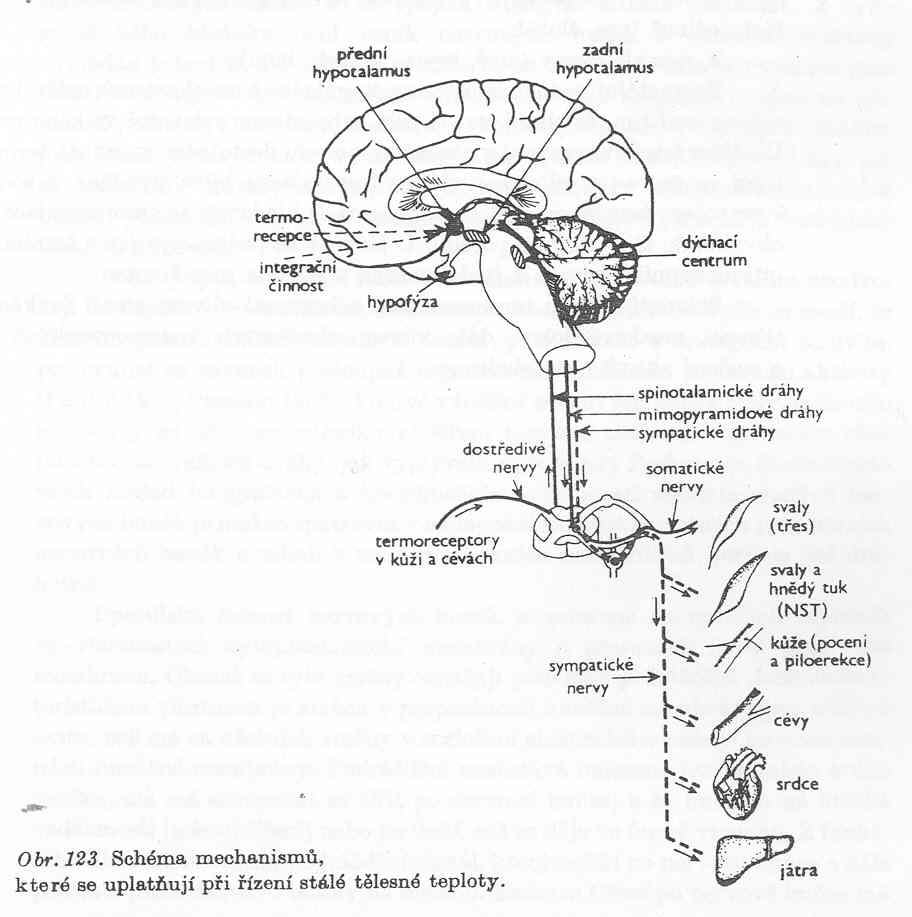 Řízení hospodaření teplem
Fyzikální a chemická termoregulace
 - nervový a endokrinní systém
Termorecepce - termoreceptory v kůži
Další reakce: 
změny t krve zásobující mozkový kmen. 
Integrace - přední hypotalamus. 
Nižší termoregulační centra – 
segmenty míchy 
(vazomotorické reakce, vylučování potu),
mozková kůra - podmíněné reflexy
(vazodilatace, pocení - emoce 
bez termoregulačního významu, 
denní rytmy tělesné teploty).
Odstředivé dráhy 
začínají v (zadním) hypotalamu
Vývoj termoregulace v ontogenezi

 Podle kvality termoregulace v okamžiku porodu:
 1. zralé formy (kuře, morče)
 2. formy s termoregulací odlišnou od dospělců (pes, člověk)
 3. nezralé formy (myš, krysa, křeček, holub aj.)

Stárnutí organismu - snižování termoregulačních schopností (menší funkční plastičnost mozkové kůry, zhoršení vazomotorických reakcí, snížení aktivity metabolismu aj.).